Pirömer Mahallesi 
90561 Sokak No1/A 
Ereğli/Konya
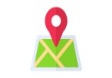 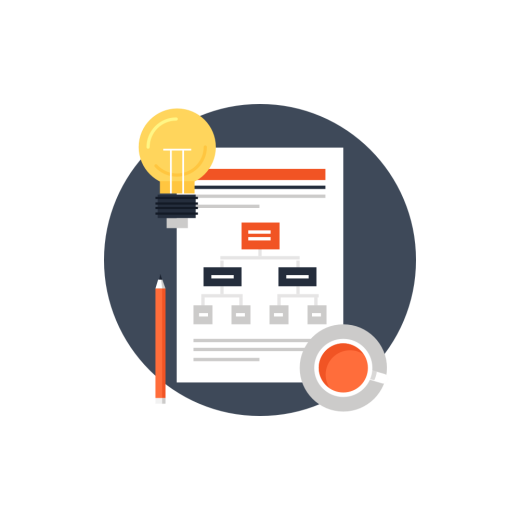 ÇALIŞMA PROGRAMI HAZIRLAMA 
(ÖĞRENCİLERE YÖNELİK)
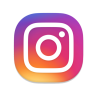 dumlupinarortaokuluu
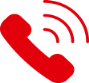 0332 713 11 78
http://ereglidumlupinar.meb.k12.tr
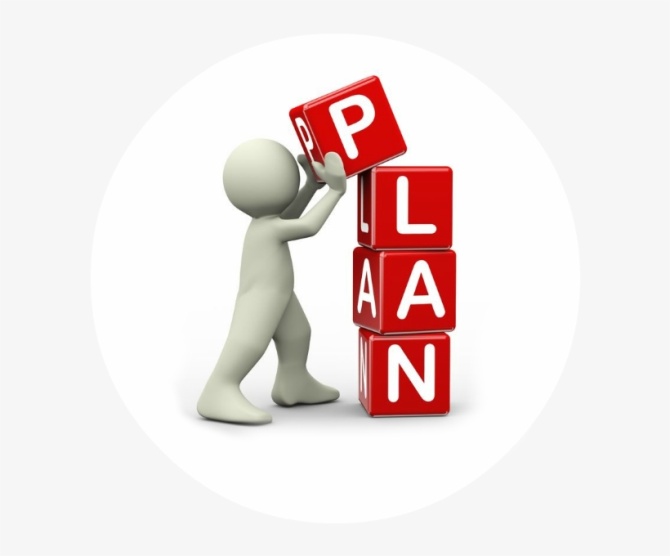 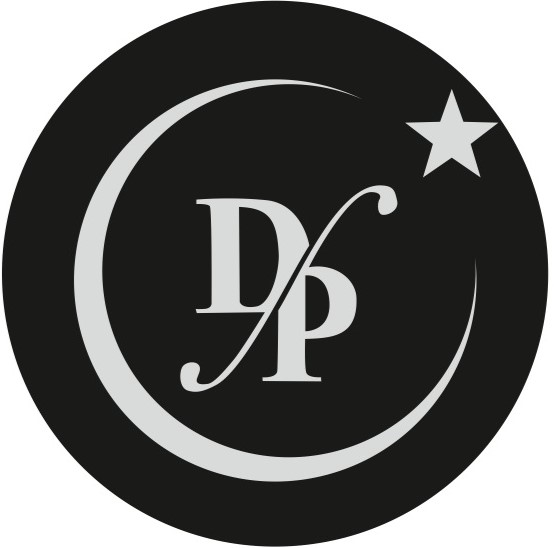 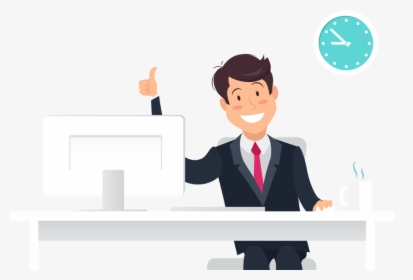 DERS ÇALIŞMA PROGRAMI NEDİR?
Ders çalışma programı, üzerinde çalışacağımız dersi ve ilgili konuyu kendi planlarımız doğrultusunda günlere ve belirli sürelere böldüğümüz bir tür çizelgedir.

Programlar hepimiz için farklı olabilir. Ders programları isteğimize göre haftalık, aylık veya yıllık hazırlanabilir. 

Ders programları genel olarak verimimizi arttırmaya ve planlı bir şekilde eğitim hayatına devam etmemize olanak sağlar.
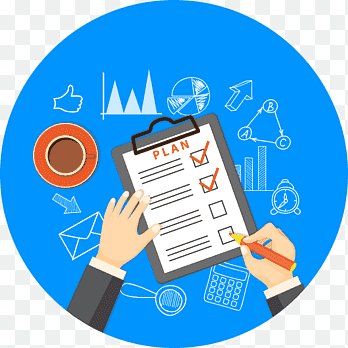 DERS ÇALIŞMA PROGRAMI NEDİR?
Ders çalışma programlarına ihtiyaç duymamızın en temel nedenleri verimlilik ve planlı olmak. 

Eğitim hayatımızın dışında günlük işler, iş kariyeri ve birçok farklı çalışma gerektiren durumlarda da planlı bir program, hayat kurtarıcı olmaktadır. Üzerinde çalışacağımız konuları haftalık, aylık veya yıllık olarak detaylı bir şekilde kendi içinde başlıklara ayırarak planlarımızı yaparız. Bu sayede çalışmayı ne zaman ve ne şekilde yapacağı konusu aklımıza takılmadan ilerlemiş oluruz.
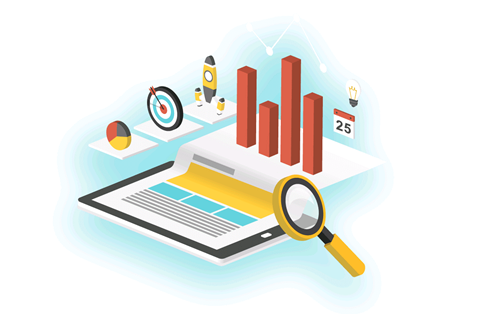 DERS ÇALIŞMA PROGRAMI NEDİR?
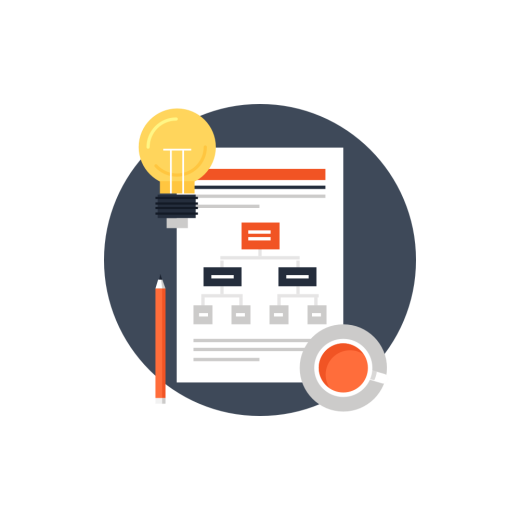 Eğitim hayatınızda düzenli ders çalışmak büyük önem taşıyor. Ders çalışmanın önemini dikkate alarak iyi bir program hazırlamak, başarılı bir öğrencilik hayatı için olmazsa olmazdır. 

Hazırlayacağınız iyi bir ders programı sayesinde notlarınızı ve büyük sınavlardaki derecenizi yükseltebilirsiniz.
DERS ÇALIŞMA PROGRAMI NASIL HAZIRLANIR?
3- Haftalık, aylık veya yıllık plan modellerini deneyin
1- Gerçekçi olun
2- Özgün bir program hazırlamaya çalışın
4- Öncelikli derslerinizi belirleyin
5- Zaman aralıklarını doğru planlayın
6- Ödül ve ceza sistemi kullanmaya çalışın
DERS ÇALIŞMA PROGRAMI NASIL HAZIRLANIR?
9- Uykunuzdan feragat etmeyin
7- Deadline oluşturmayı deneyin
8- Programda mola zamanlarına mutlaka yer verin
10- Aklınıza takılan durumlarda başkalarından tavsiye isteyin
11- Programa uymaya çalışın ve asla pes etmeyin!
DERS ÇALIŞMA PROGRAMI NASIL HAZIRLANIR?
Hedefleriniz doğrultusunda program hazırlayın
Tüm alternatifleri ve yaşanacak durumları 
göz önünde bulundurun.
Uyabileceğiniz bir program hazırlayın.
Kendinizi Tanıyın.
GERÇEKÇİ OLUN
DERS ÇALIŞMA PROGRAMI NASIL HAZIRLANIR?
Ders programını kendi yaşamınıza göre düzenlemeye çalışın ve kendi istekleriniz doğrultusunda şekillendirin.
Program hazırlarken tavsiye alabilirsiniz ancak tavsiye aldığınız kişinin programını kopyalamayın.
Özgünlük, bir ders programında bulunması gereken önemli bir özelliktir
Size özgü bir program, sizin eğitim hayatınıza ve yaşantınıza entegre edilmiş bir program demektir.
ÖZGÜN BİR PROGRAM HAZIRLAMAYA ÇALIŞIN
DERS ÇALIŞMA PROGRAMI NASIL HAZIRLANIR?
Haftalık, aylık veya yıllık planlardan birini seçip işe başlayabilir ya da hepsini birden oluşturabilirsiniz. Üçünü birden oluşturmak size çok daha verim sağlayabilir.
Haftalık planlarınız aylık planlarınıza; aylık planlarınız ise yıllık planlarınıza destek vererek motivasyonunuzu korumanızı sağlayacaktır.
Aylık veya yıllık planı tam olarak yerine getirmekte zorlanabilirsiniz. Haftalık planlarınızı mümkün olduğunca yerine getirirseniz aylık ve yıllık planlarınıza da o kadar uymuş olursunuz.
Ders 
programları farklı zaman dilimleri için tasarlanabilir.
HAFTALIK, AYLIK VEYA YILLIK PLAN MODELLERİNİ DENEYİN
DERS ÇALIŞMA PROGRAMI NASIL HAZIRLANIR?
Eğitim hayatı dışında da tüm işlerinizde öncelik belirleme, hem zaman yönetimi hem de verimlilik konusunda size büyük katkı sağlar.
Eksik olduğunuz dersi ve ilgili konusunu iyi analiz etmeniz gerekmektedir.
İyi bir analizin ardından eksik olduğunuz veya daha da gelişmek istediğiniz ders ve konuları belirleyip programda bu derslere öncelik vermeyi deneyin.
Bir haftaya ilgili dersten daha fazla koyun ya da diğer derslere göre o dersi daha uzun saat dilimlerine yerleştirin.
ÖNCELİKLİ DERSLERİNİZİ BELİRLEYİN
DERS ÇALIŞMA PROGRAMI NASIL HAZIRLANIR?
Zamanı önemsemeden oluşturulmuş bir program, zaman yönetimi konusunda eksik kalacağı için verimliliğinizi 
düşürecektir.
Kendinize bir derse ne kadar çalışabildiğinizi ve en ideal çalışma sürenizin ne olduğunu sormayı deneyin. Ardından belirlediğiniz süreyi günlük yaşantınızı da dikkate alarak derslere göre planlayın.
Belirlediğiniz süreleri ne kadar doğru planlayıp derslere zamanında çalışırsanız zaman yönetimini de halletmiş olacaksınız.
İyi bir zaman yönetimi, iyi bir programın temel taşlarından birisidir.
ZAMAN ARALIKLARINI DOĞRU PLANLAYIN
DERS ÇALIŞMA PROGRAMI NASIL HAZIRLANIR?
Deadline; son teslim tarihi anlamına gelmektedir.
Bir işi; motivasyonunuzu koruyarak halledebilmeniz için oldukça önemlidir.
Özellikle eksik olduğunuz dersler için belirli bir tarihe kadar çalışılması gereken konular yerleştirin.
Bu sayede zamanı verimli kullanmaya çalışıp deadline tarihi gelmeden o konuyu bitirme motivasyonu kazanacaksınız.
DEADLİNE OLUŞTURMAYI DENEYİN
DERS ÇALIŞMA PROGRAMI NASIL HAZIRLANIR?
Mola, bir çalışmada mutlaka yer alması gereken bir husustur. Mola vermeyi tercih etmediğiniz durumlarda dikkatiniz dağılabilir ve yorulup dikkat problemi 
yaşayabilirsiniz.
Kendinize maksimum verimle çalışabileceğiniz çalışma süreleri ekledikten sonra aralara mutlaka uygun süreli molalar yerleştirin.
Mola esnasında hareket etmeniz vücut sağlığınız için de olumlu olacaktır.
Dikkatinizi tekrar topladıktan sonra ders programınıza uyumlu olarak çalışma sürecinize devam edin.
PROGRAMDA MOLA ZAMANLARINA MUTLAKA YER VERİN
DERS ÇALIŞMA PROGRAMI NASIL HAZIRLANIR?
Uyku hormonu melatonin 23.00 itibariyle salgılanmaya başlıyor ve gece 02.00 - 04.00 arası maksimum seviyeye çıkıyor. Bu saatlerde uykuda olmanız maksimum uyku verimi sağlayacaktır.
Hepimizin biyolojik saati farklı olduğu için saatler her ne kadar değişiklik gösterse de 7-8 saat uyumak büyük önem taşımaktadır.
Programınızda yer alan derslere uygun saatler belirlerken uyku saatlerinizin de farkında olun.
Çok erken kalkıp çok geç yatmaktan vazgeçin ve ders programınızda uygun saatler oluşturun. Dengeyi kurun ve uykunuzu almaya çalışın.
UYKUNUZDAN FERAGAT ETMEYİN
DERS ÇALIŞMA PROGRAMI NASIL HAZIRLANIR?
Bazı durumlarda ders programına adapte olmanız zor olabilir.
Okuldaki 
öğretmenlerinizden veya başarılı arkadaşlarınızdan 
tavsiyeler almak daha iyi bir ders programı oluşturmanızı sağlayabilir.
Tavsiyeleri kendi düzeninize entegre etmeye çalışın.
“Özgün olun” maddesinde belirttiğimiz gibi ders programı kopyalamaktan kaçının.
AKLINIZA TAKILAN DURUMLARDA BAŞKALARINDAN TAVSİYE İSTEYİN
DERS ÇALIŞMA PROGRAMI NASIL HAZIRLANIR?
Pes etmek yerine en doğru programı bulana kadar düzenlemeye devam edin.
Denemekten çekinmeyin ve farklı programlar oluşturup analiz yapın.
Unutmayın ki her programa %100 uyma zorunluluğunuz yok. Programda bir ders kaçırdığınız zamanlarda kendinizi eksik bir iş yapmış gibi hissetmeyin.
En iyisini başarana kadar devam edin. 
Başarı sizin elinizde!
PROGRAMA UYMAYA ÇALIŞIN VE ASLA PES ETMEYİN
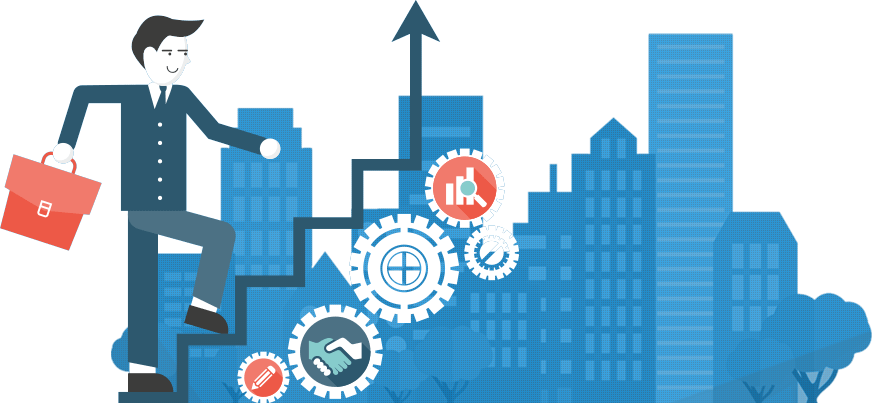 BAŞARIYA GİDEN YOL ÇOK ÇALIŞMAKTAN DEĞİL, SİSTEMLİ ÇALIŞMAKTAN GEÇER…